İLETİŞİM
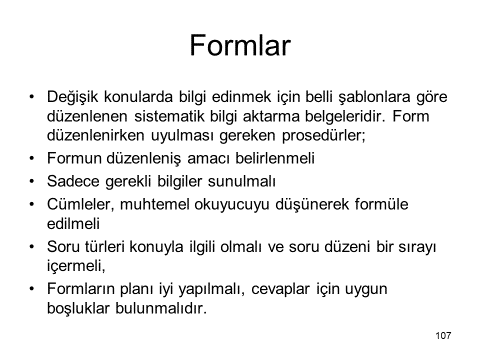 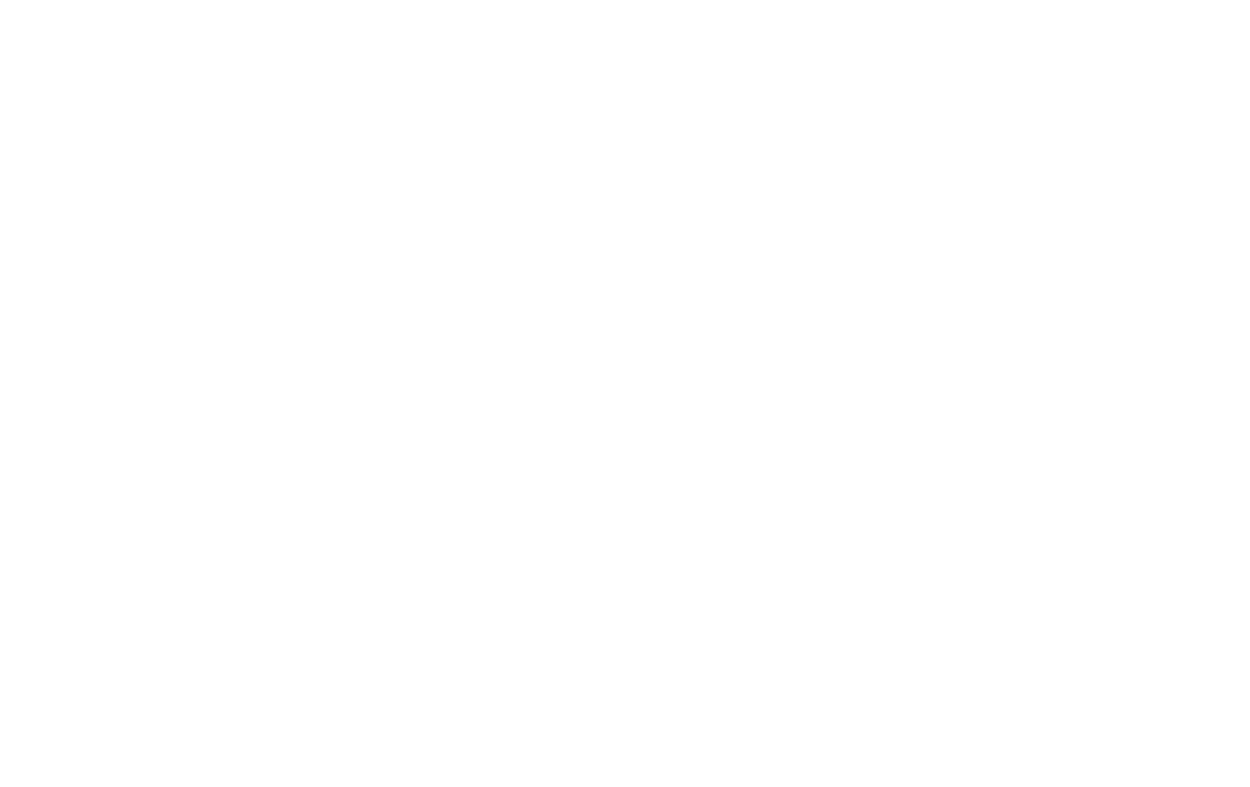 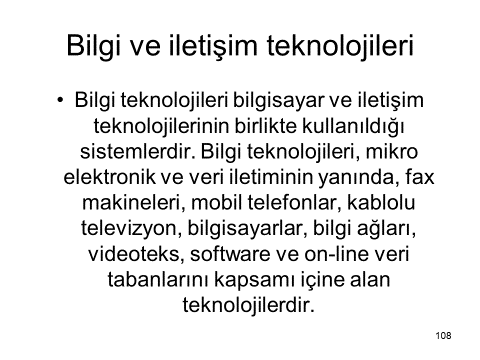 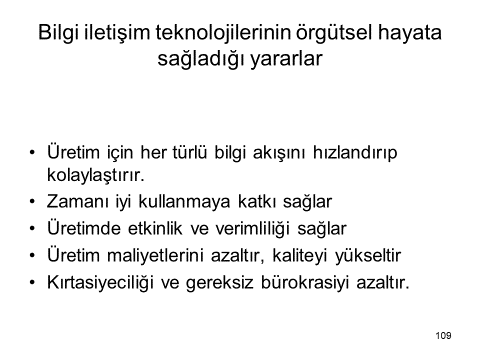 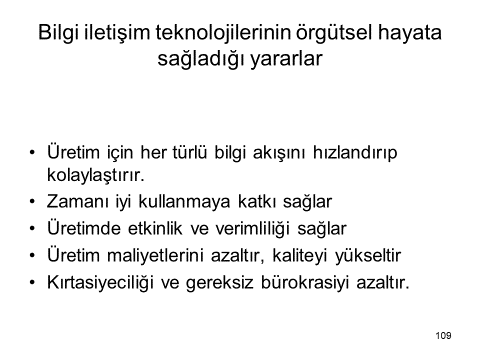 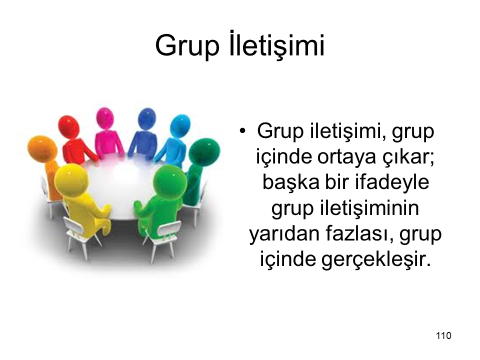